Интерактивная игра по экологическому воспитанию «Большое путешествие»
Автор: Кох Наталья Викторовна
 воспитатель МДОБУ детский сад № 38
г. Кореновск
Цель игры:
закрепить знание детей о
разнообразии  жизни в
разных климатических
зонах земного шара.
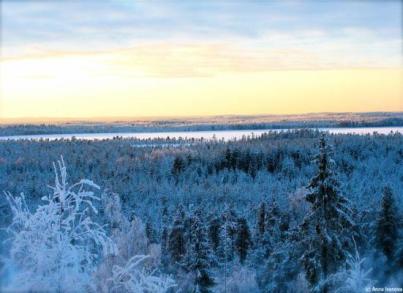 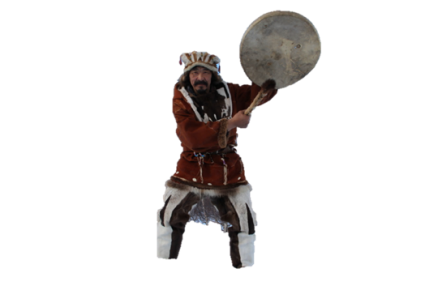 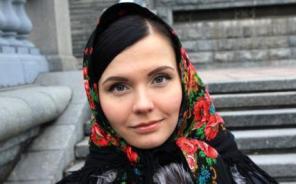 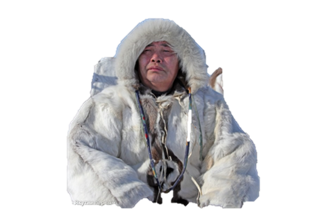 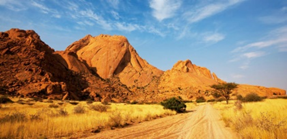 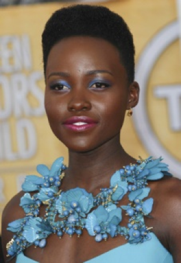 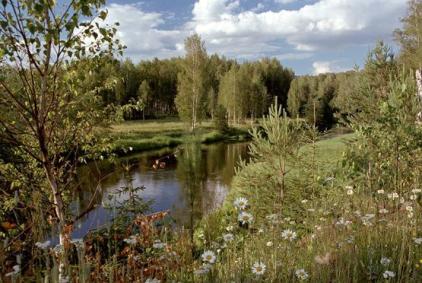 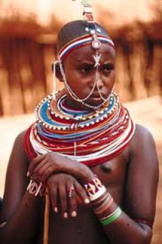 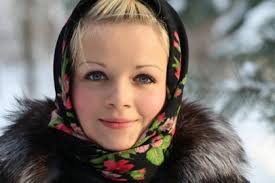 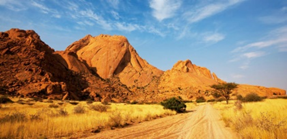 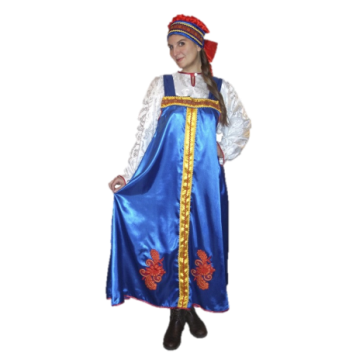 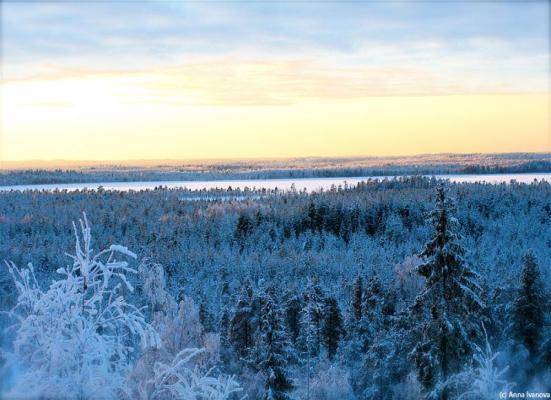 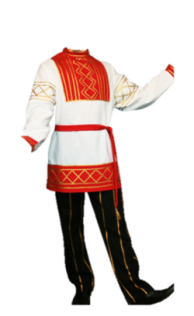 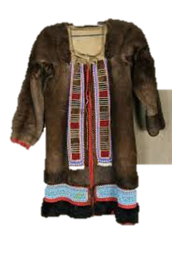 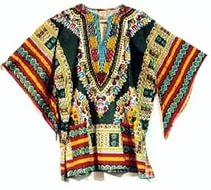 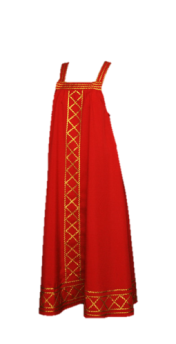 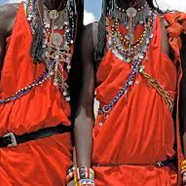 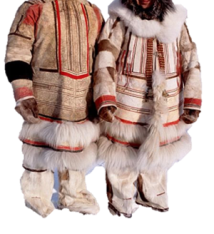 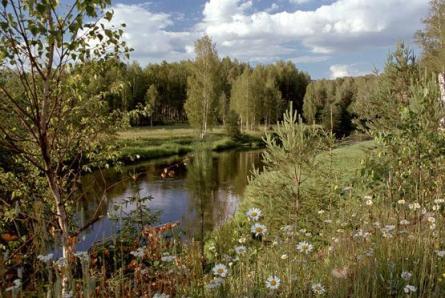